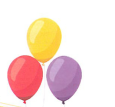 الوحدة الأولى
مجال الرسم
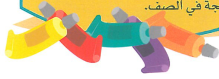 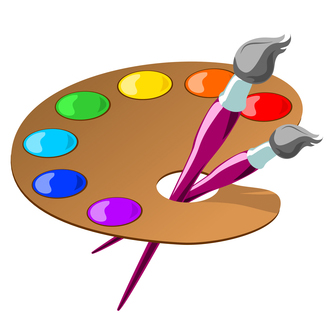 مبادئ التكوين الفني
الموضوع الثالث
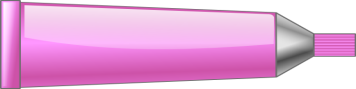 مفهوم التكوين:
يعتبر التكوين من العوامل الأساسية في فن الرسم، فهو يعني ترتيب مكونات الصورة أو طريقة تجميع العناصر بحيث تنتقل العين من جزء إلى آخر دون ملل، ونلاحظ الاختلاف في تنظيم التكوين في الأشكال (25-26-27).
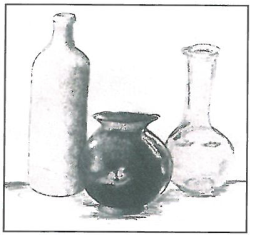 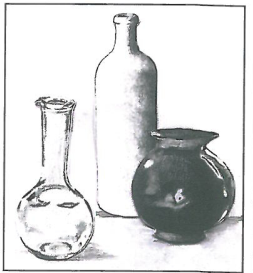 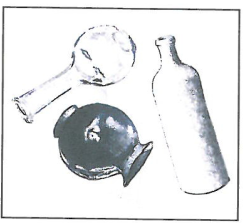 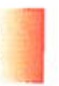 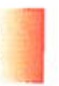 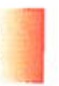 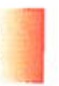 الشكل (25)
تكوين عشوائي غير منظم.
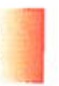 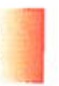 الشكل (27)
تكوين منظم.
الشكل (26)
تكوين منظم.
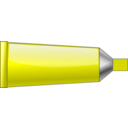 نشاط (1):
أيًا من الأشكال ( 25- 26- 27) ينال استحساننا؟
الشكل 26؛ لأنه تكوين منظم.
وتتنوع أشكال اللوحات الفنية، إلا أن أكثرها شيوعًا المستطيل، ويبدأ التكوين فيها عندما نضع أي عنصر من عناصر التكوين على سطح الورقة، ويمكننا الاستفادة من التقسيمات الأفقية والرأسية في توزيع وتنظيم العناصر على مساحة المستطيل، الأشكال
(28- 29- 30- 31- 32).
فإذا رسمنا خطًا ينشأ في الحال شكلان (أ) في الأعلى، و(ب) في الأسفل، فيقسم هذا الخط المستطيل ولا يريح النظر، الشكل (28).
(أ)
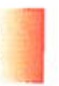 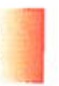 الشكل (28)
(ب)
وإذا وضعنا الخط على مسافات متباعدة وغير متناسبة بحيث تصبح المساحة في شكل (أ) كبيرة جدًا بالنسبة لشكل (ب) فإن التوزيع المساحي يصبح غير مريح للنظر، شكل (29).
(أ)
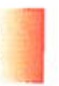 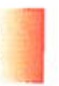 الشكل (29)
(ب)
وإذا حركنا الخط في موقع أدنى من منتصف المستطيل بحيث يكون هناك تناسب يساوي الثلث إلى الثلثين فإنه ينشأ لدينا توزيعٌ أفضلُ للمساحة، الشكل (30).
(أ)
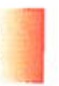 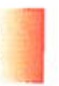 الشكل (30)
(ب)
وعند إضافة خط رأسي ينشأ وضع أكثر تشويقًا، الأشكال (31) و(32).
(أ)
(ب)
(أ)
(ب)
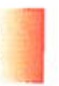 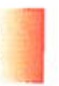 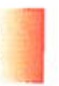 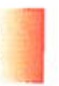 الشكل (31)
الشكل (32)
(جـ)
(جـ)
(د)
(د)
يبدو لنا بوضوح أن وضع علامة بسيطة مثل الخط، هو مسألة تكوين.
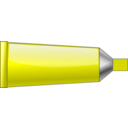 نشاط (2):
أي الأوضاع في الأشكال السابقة يُعدّ الأفضل من حيث التوزيع المساحي؟
الشكل 30 هو الأفضل توزيعًا؛ حيث إن التناسب بين الثلث والثلثين يريح النظر.
(أ)
(ب)
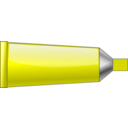 نشاط (2):
يقول الفنان الفرنسي "هنري ماتيس": إن كل التأثير في لوحاتي يعتمد على مبادئ التكوين، حيث يُراعى الحيز الذي يشغله العنصر والفراغ حوله، فيأخذ كل منهما مكانه الخاص به في اللوحة، الشكل (33).
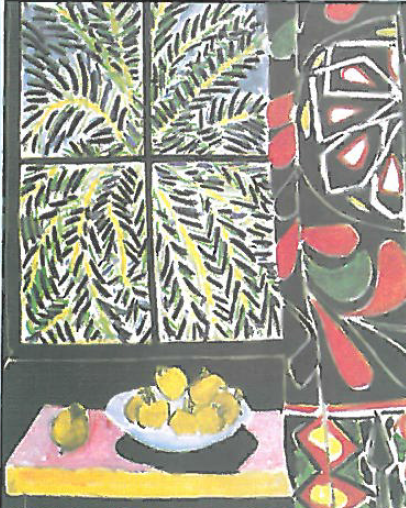 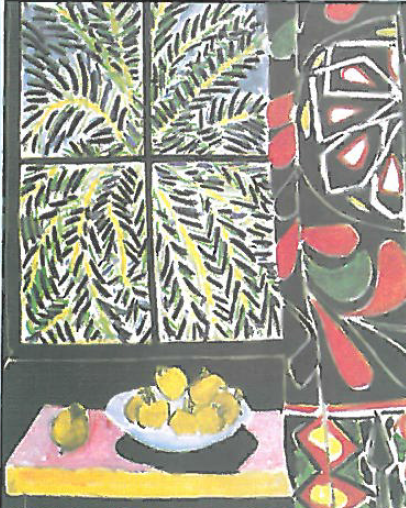 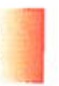 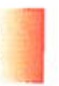 الشكل (33) 
لوحة "الستارة المصرية" (1948م) زيتية
(89 X 116)، واشنطن.
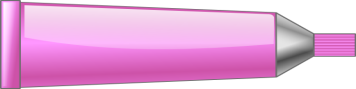 (1) أسس التكوين:
تتعدد الأسس التي يعتمد عليها التكوين، ومن أهمها:
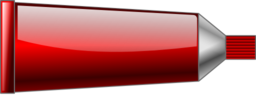 أ - النقطة المحورية:
وتعني: النقطة التي تساعد على جذب عين الناظر إلى داخل اللوحة، وتسمى أيضًا بالسيادة، وتتحقق على النحو التالي:
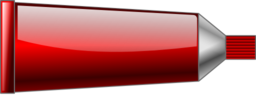 ب - السيادة عن طريق التباين في الألوان:
وفيه تسود المساحة اللونية القاتمة في وسط أبيض أو فاتح، والعكس صحيح أيضًا، الشكل (34).
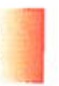 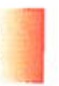 الشكل (34)
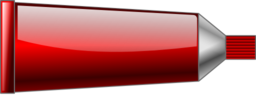 ج - السيادة عن طريق الحدة:
ظهور تفاصيل في العنصر المرسوم أكثر من غيره يؤكد السيادة عن طريق الحدة في التكوين، الشكل (35).
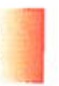 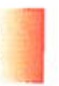 الشكل (35)
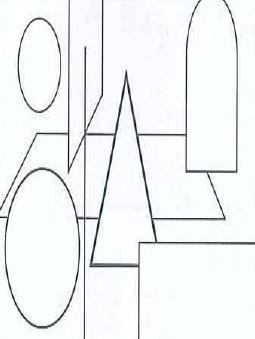 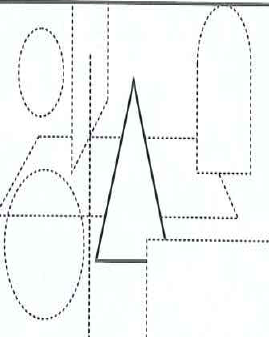 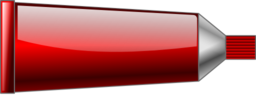 د - السيادة عن طريق القرب:
وفيه يكون مكان الموضوع الرئيسي في مقدمة الصورة والموضوعات الثانوية بعيدة عنه في آخرها، الشكل (36).
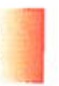 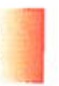 الشكل (36)
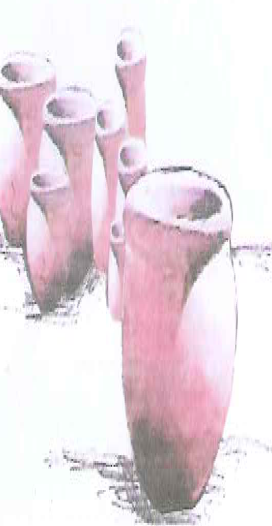 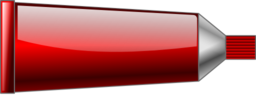 هـ - السيادة عن طريق الإنعزال:
إذا وضع عنصر منعزل في أحد أجزاء الصورة وتواجدت عناصر أخرى كمجموعة منعزلة في باقي المساحة فمن المؤكد أن يسود العنصر الوحيد المنعزل، الشكل (37).
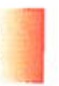 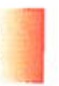 الشكل (37)
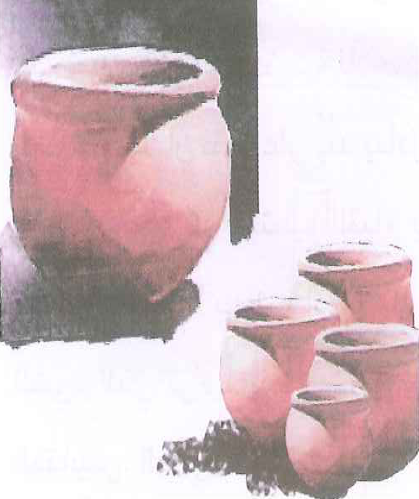 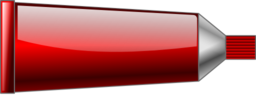 و- السيادة عن طريق اختلاف الشكل:
وتتحقق إذا اختلف شكل الموضوع الرئيسي عما حولَه، الشكل(38).
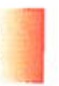 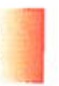 الشكل (38)
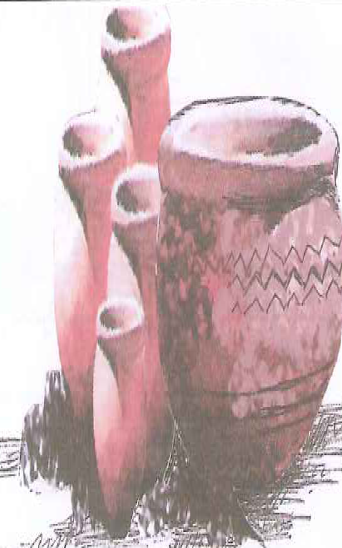 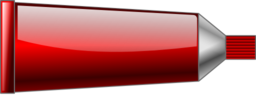 النسب:
وتعني: العلاقة بين طول وعرض أجزاء العنصر في المسطحات ثنائية الأبعاد، فمنذ نحو أربعمائة سنة، قال الفنان الإيطالي الشهير "ليوناردو دافنشي" في كتابة (التصوير) مايلي:
"مَـرِّنُوا نَظَرَكُمْ، وتَعلَّمُوا أنْ تُقَـدِّرُوا بدِقَّـةٍ طُولَ الأشياءِ وعرضِهَا".
وفي هذه المقولة يؤكد الفنان على أهمية  تدريب العين على تقدير الأبعادِ الحقيقية للأجسام المرئية، وفي الرسم المباشر لابدّ أن نقفَ علَى بُعْـدٍ يُعَادِلُ ضِعْـفَ ارتفاعِ النموذج المُرَادِ رسمُه؛ كي نستطيعَ القيامَ بعملية المقارنة ومقابلةَ القياسات بعضِها ببعض، إذ إن ما نقوم به فعلًا هو تصغيرُ الشيءِ الذي تراه أعيُـنُـنَا، بشرطِ الحفاظ على النسَب في المقاييس، الشكل (39).
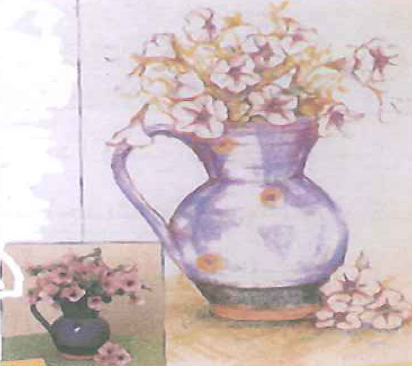 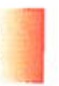 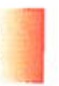 الشكل (39)
للقيام بعمل تكوين جيد لابد أن يكون هناك نسبة وتناسب بين العنصر والعنصر الآخر، الشكل(40).
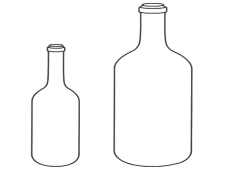 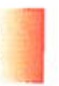 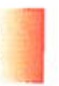 الشكل (40)
للتأكيد على النسبة والتناسب في التكوين، الشكل (41).
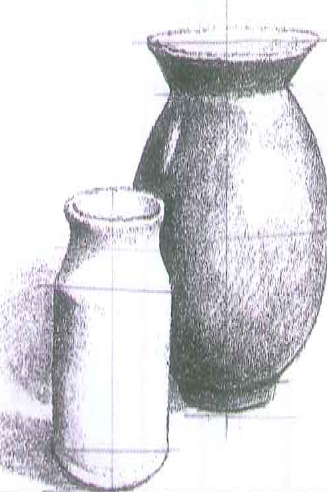 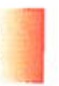 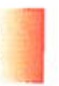 الشكل (41)
مركز السيادة داخل حدود الصورة، ويكون ذلك بأن نقسم الشكل طولًا بخطين وهميين، وعرضًا بخطين آخرين، على أن يختار مركز السيادة عند تقاطع أحد الخطوط، الشكل (42)
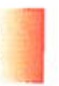 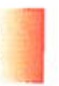 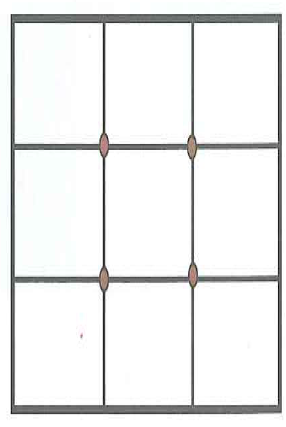 الشكل (42)
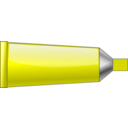 نشاط (3):
أيًا من هذه التكوينات في الشكل (43-44) يستحوذ على اهتمامنا؟ ولماذا؟
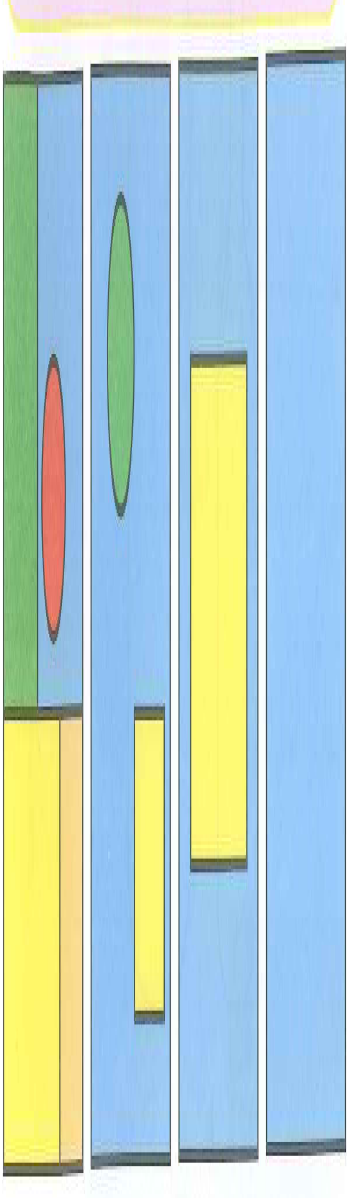 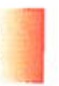 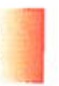 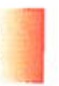 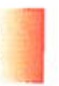 الشكل (43)
الشكل (44)
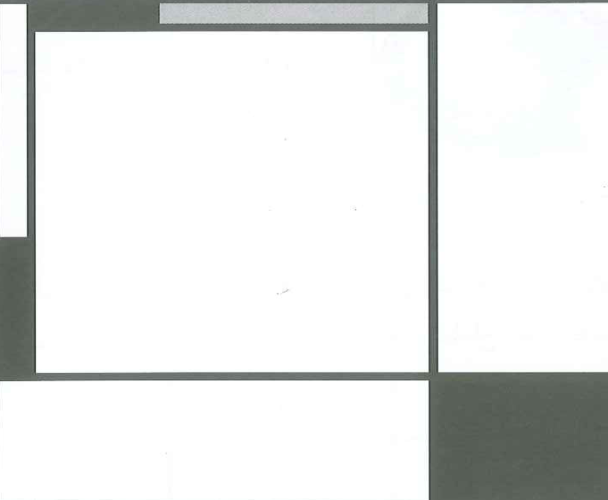 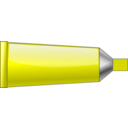 نشاط (3):
أيًا من هذه التكوينات في الشكل (43-44) يستحوذ على اهتمامنا؟ ولماذا؟
التكوين الأخير في الشكل 43 يثير الاهتمام؛ لاحتوائِه عناصرَ شكليةً ولونية مختلفةً ومتعددة. أما الشكل 44 فهو يثير الاهتمام بسبب بساطة الألوان، وتوزيع عناصر التكوين بشكل أفقي ورأسي مع مراعاة النسب.